Citi Summer cashback image options
08 June 2023
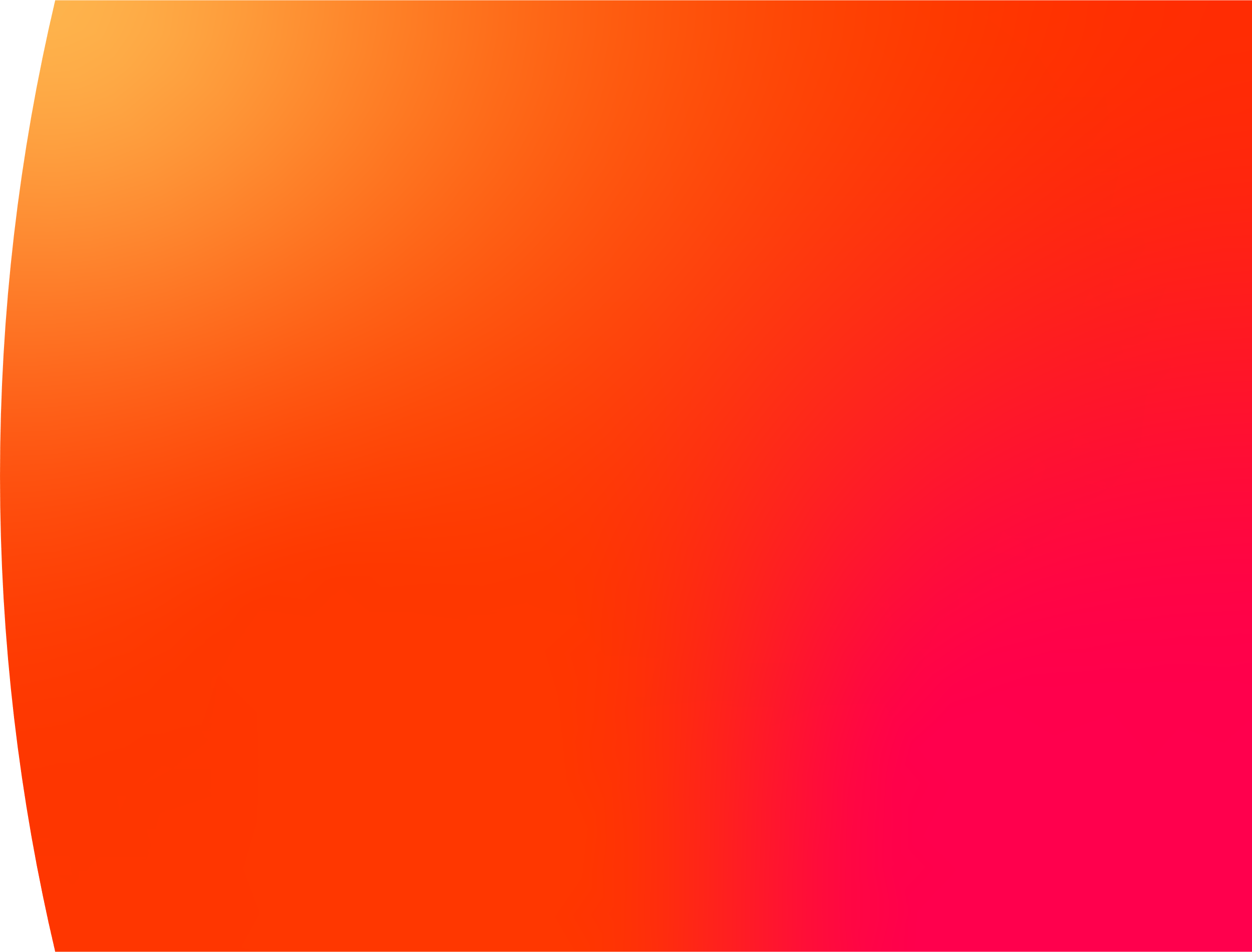 Three image options
2
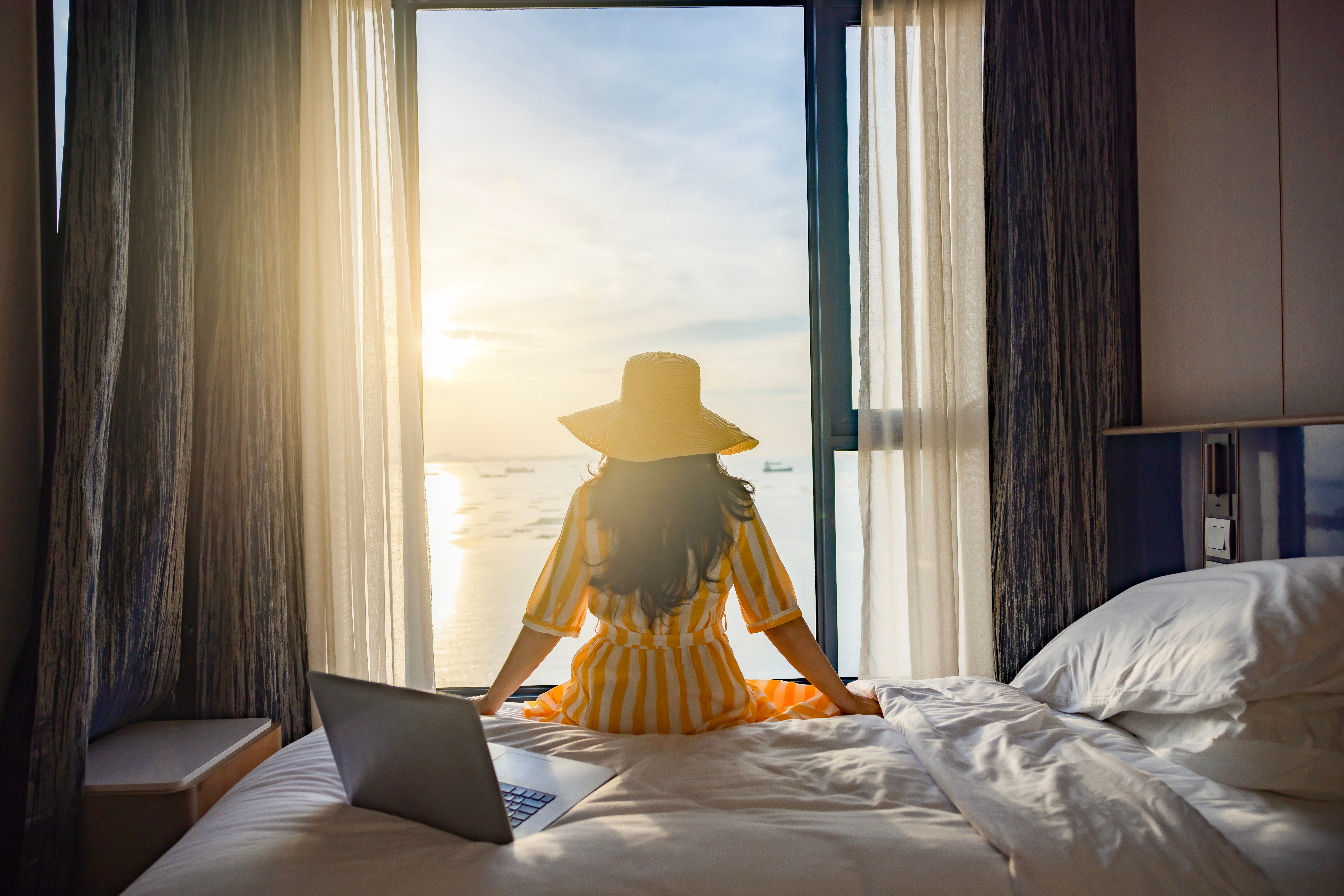 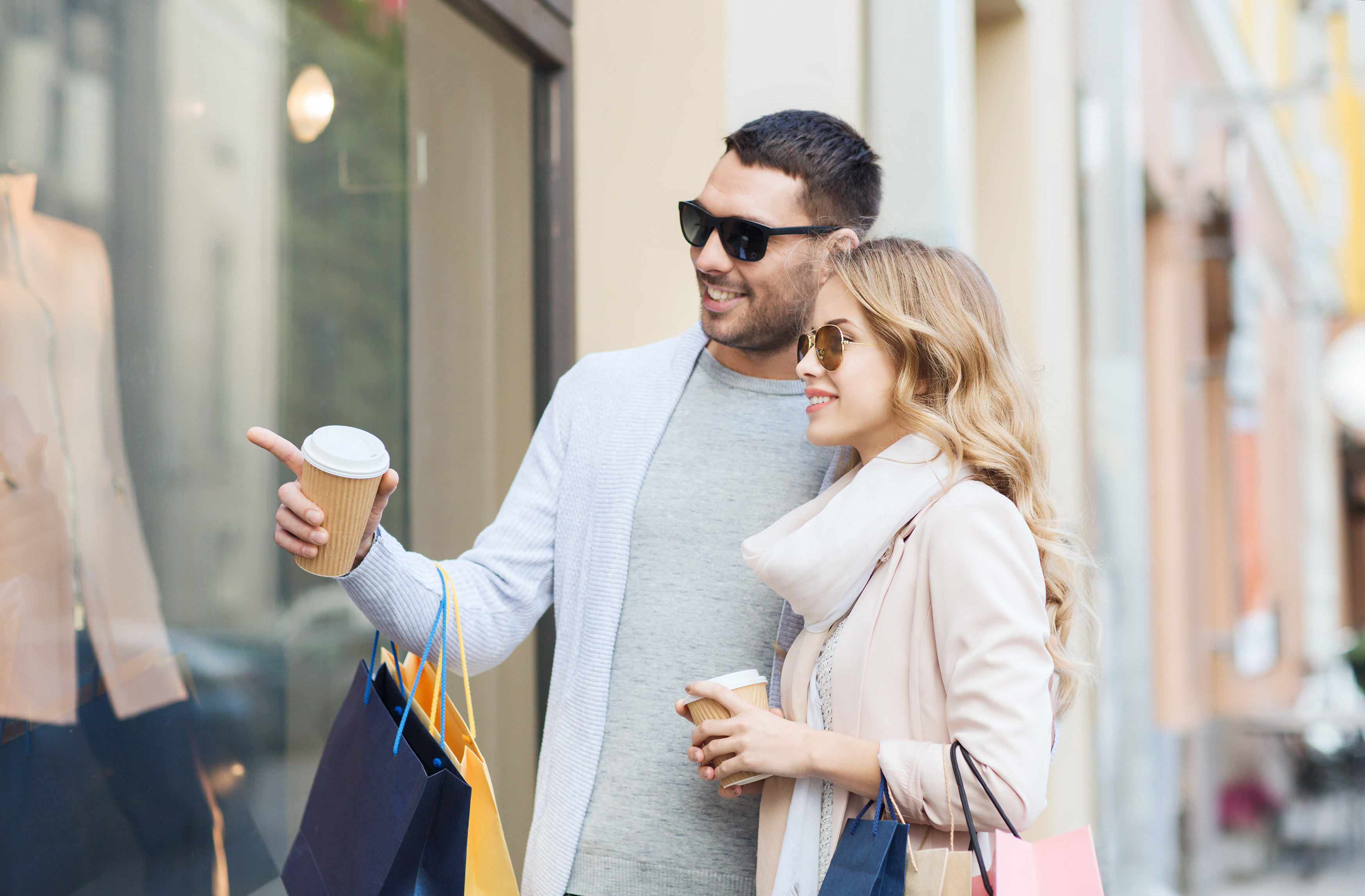 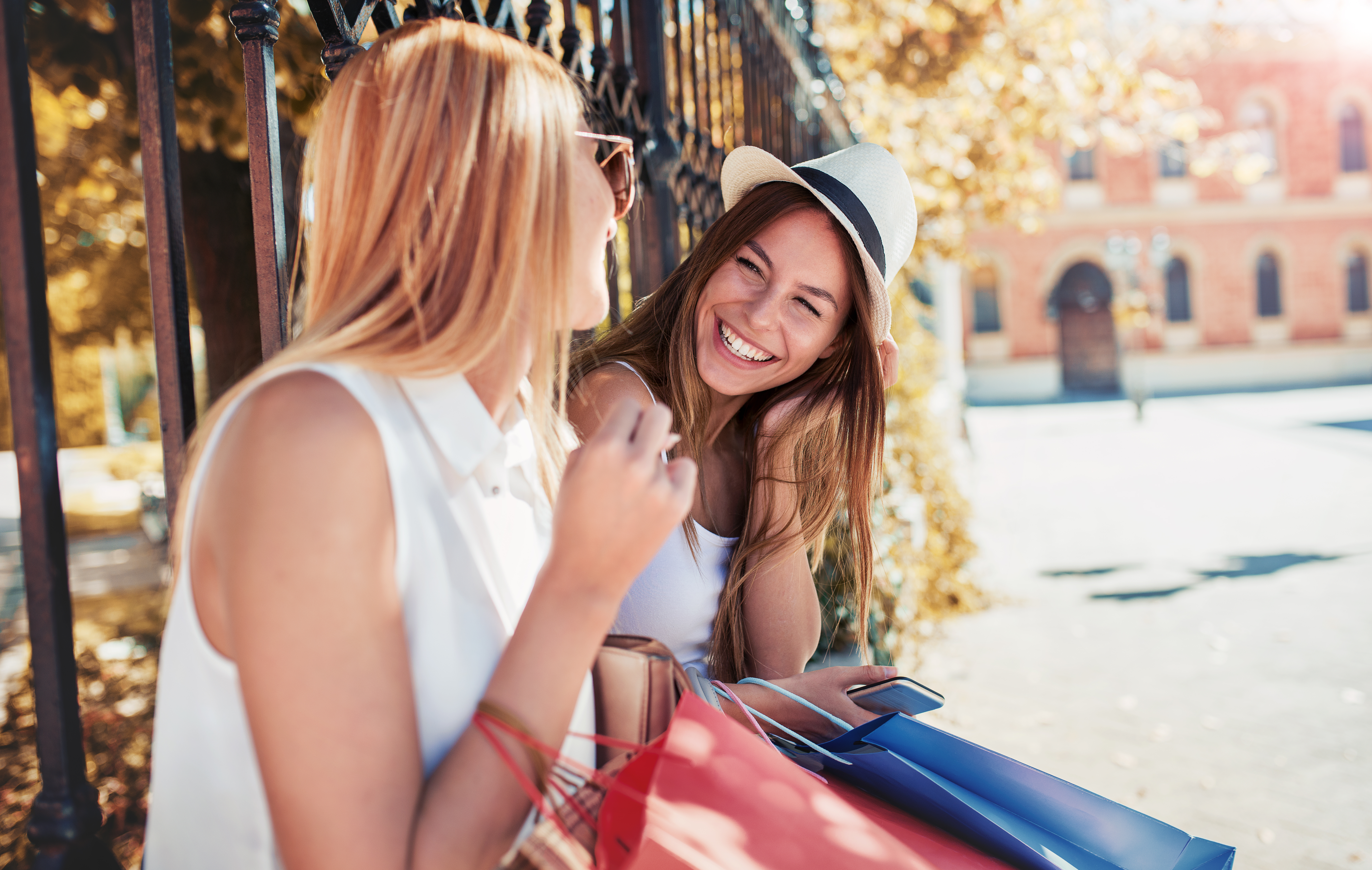 3